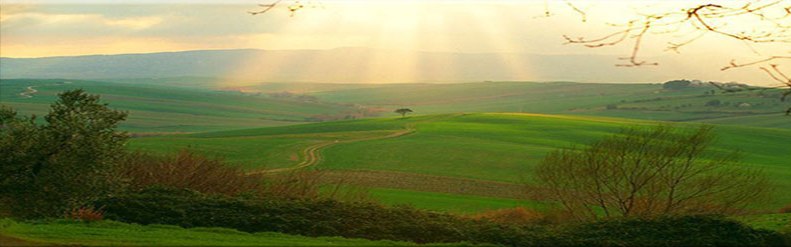 Let Us Draw Near to God
“Draw near to God and He will draw near to you….”
James 4:8
6
Things that we should do to draw near to God
Richie Thetford								                                               www.thetfordcountry.com
Divorce Ourselves From The World
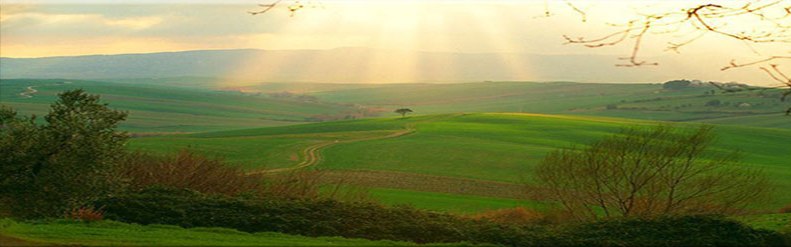 The groundwork that we must understand
James 4:4
Matthew 6:24
1 John 2:15-17
2 Corinthians 6:14-7:1
Christians who “love the world”are adulterers
Ephesians 5:22-33
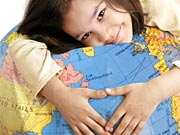 Richie Thetford								                                               www.thetfordcountry.com
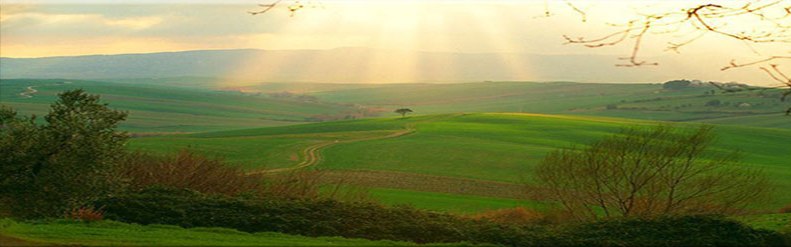 Divorce Ourselves From The World
The Lord is a jealous God
James 4:5
Likened to a jealous husband who takes offense when his bride is with another man
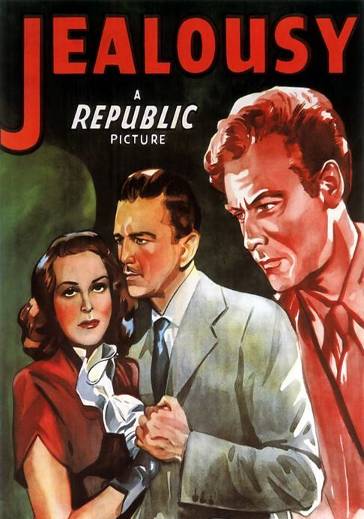 “For I am jealous for you with godly jealousy. For I have betrothed you to one husband, that I may present you as a chaste virgin to Christ.”2 Corinthians 11:2
Richie Thetford								                                               www.thetfordcountry.com
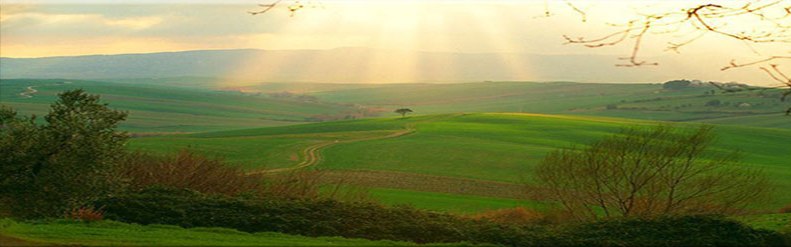 Exalted Through Humility
We must be humble
James 4:6
Proverbs 3:34
Man’s arrogance and pride will drive him away, not near to God
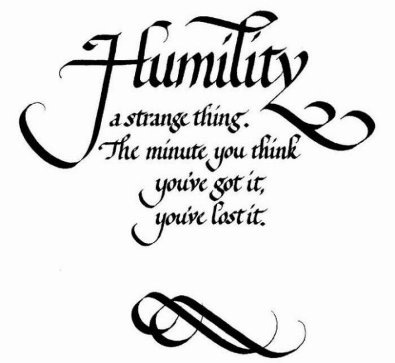 Humility does not mean thinking less of yourself than of other people,nor does it mean having a low opinion of your own gifts. It means freedom from thinking about yourself one way or the other at all (William Temple)
Richie Thetford								                                               www.thetfordcountry.com
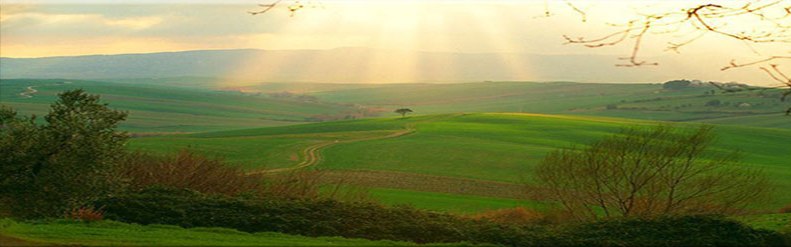 Exalted Through Humility
When we become humble then wewill be exalted
James 4:10
Proverbs 15:33; 18:12
Jesus was exalted AFTER he gave his life a ransom
Matthew 20:26-28
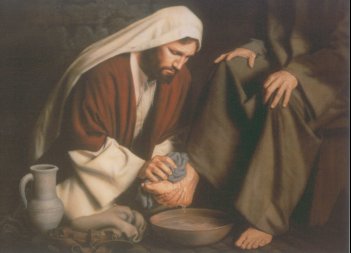 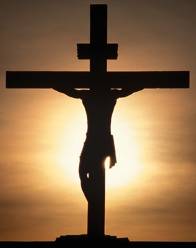 Richie Thetford								                                               www.thetfordcountry.com
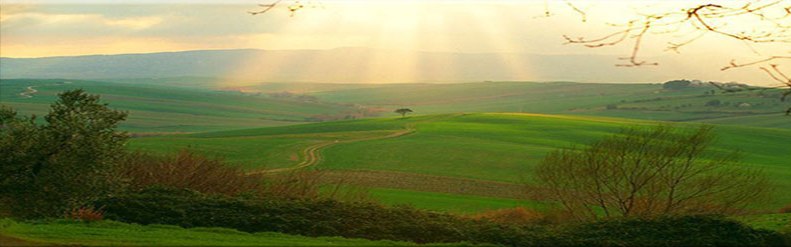 Submit to God
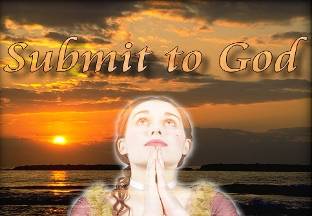 Must be submissive to Him
James 4:7
To “submit” means to “put oneself under”
Power can’t force submission – Love can earn submission
Have you submitted to God?
The plan of salvation
The law of God
His providence
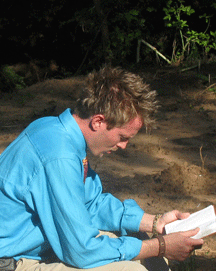 Richie Thetford								                                               www.thetfordcountry.com
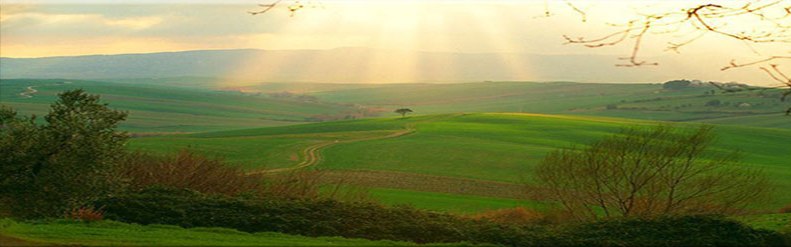 Resist the Devil
Be set to “resist the Devil”
James 4:7
Must be prepared to resist the Devil in order to draw near to God
1 Peter 5:8
God gives Christians the resources necessary to resist
1 Corinthians 10:13
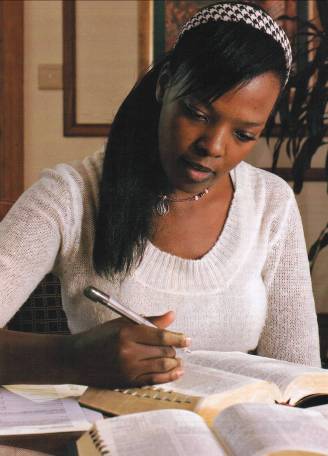 Richie Thetford								                                               www.thetfordcountry.com
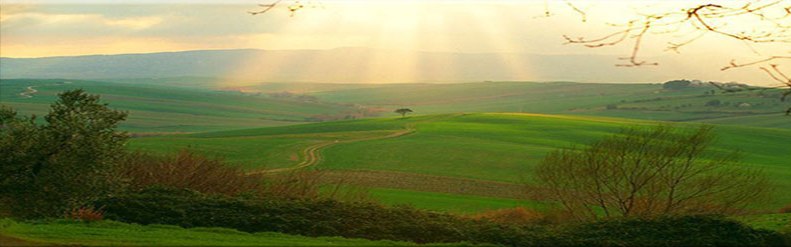 Cleanse Your Hands andPurify Your Hearts
Follow God’s instructions
James 4:8
Cleansing of hands is a figurative way to emphasize the purity of life
1 Peter 1:22
Think on clean things
Philippians 4:8
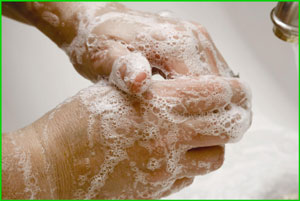 We cannot draw near to Godwith a heart that continues tobe filled with moral filth!
Richie Thetford								                                               www.thetfordcountry.com
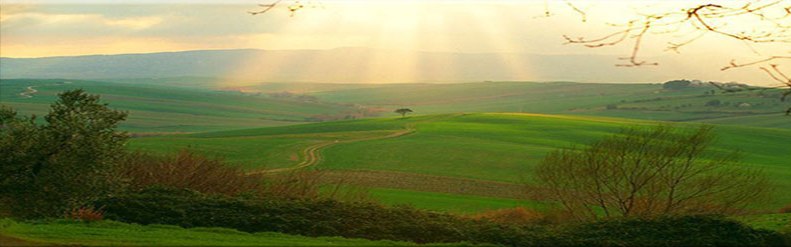 Be Afflicted, Mourn and Weep
Lament, mourn and weep
James 4:9
We are to mourn over our sins and forsake them
We must have a godly sorrow for sin we have committed
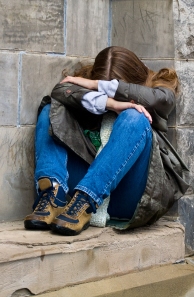 A disposition that laughsat sin must be broken
Richie Thetford								                                               www.thetfordcountry.com
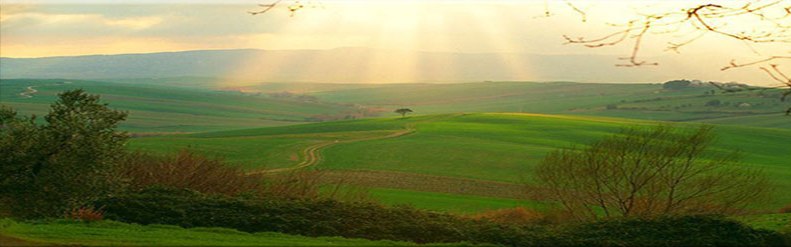 Conclusion
In order to draw near to God, one must do the things in which James taught
DO WE WISH TO BE NEAR TO GOD?
If so – we must be determined to be!
“Draw near to God and He will draw near to you….”
James 4:8
Richie Thetford								                                               www.thetfordcountry.com